Vilniaus Trakų Vokės gimnazijos
6 klasių mokinių kūrybinių darbų paroda
„Kalėdinės dekoracijos“
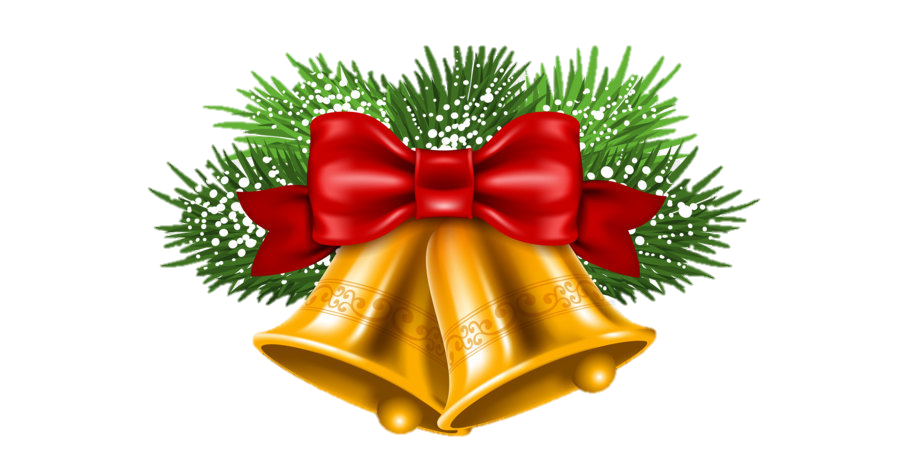 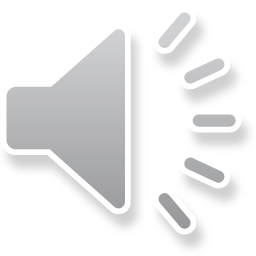 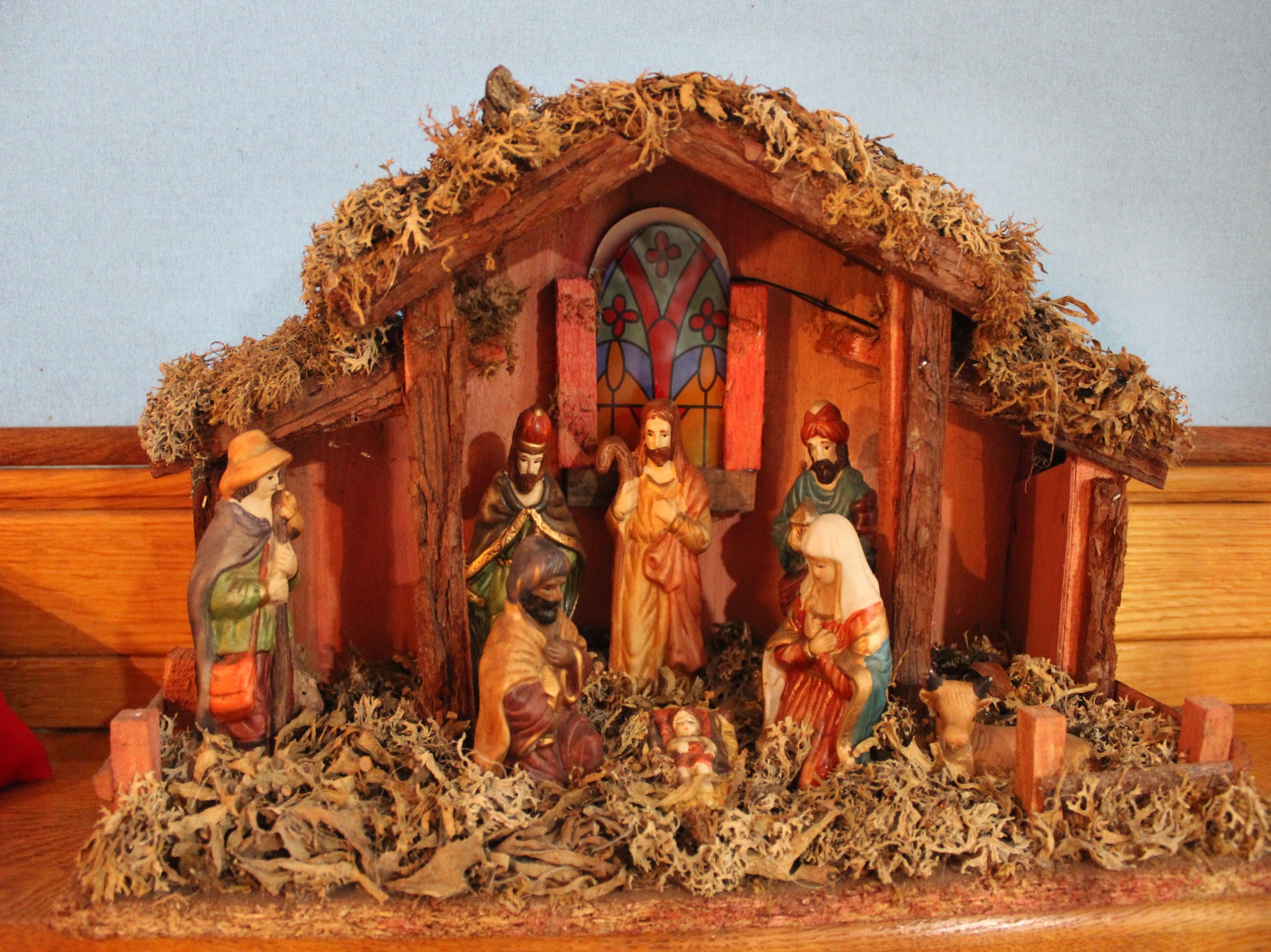 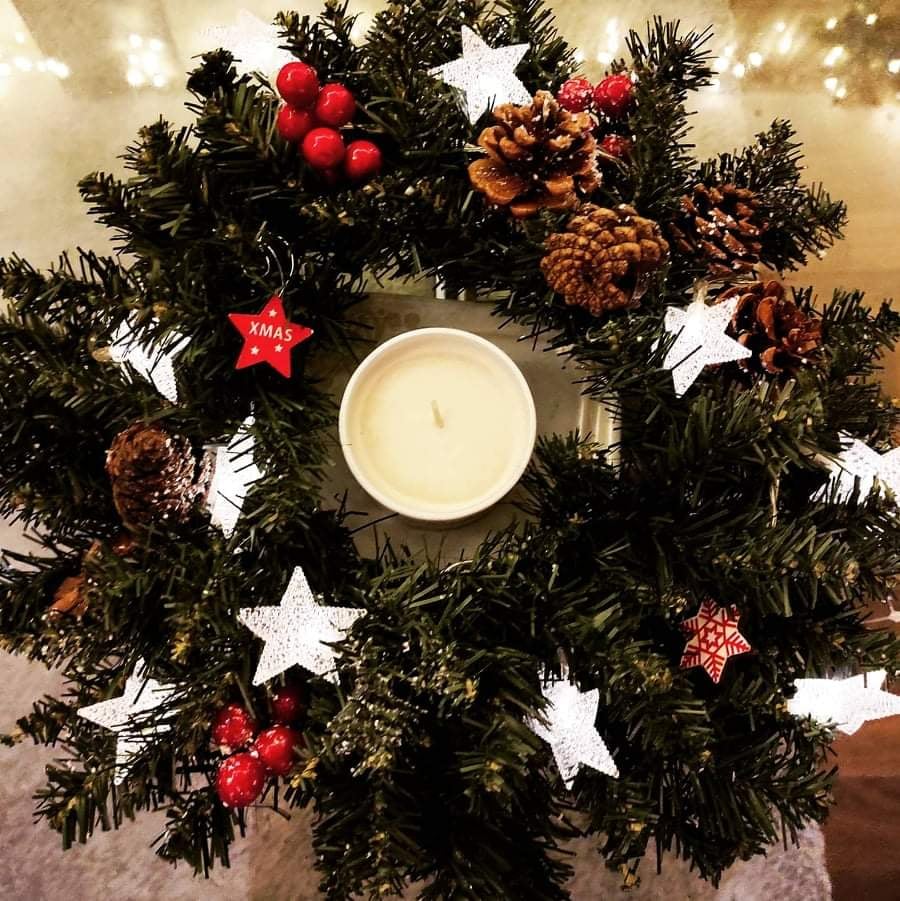 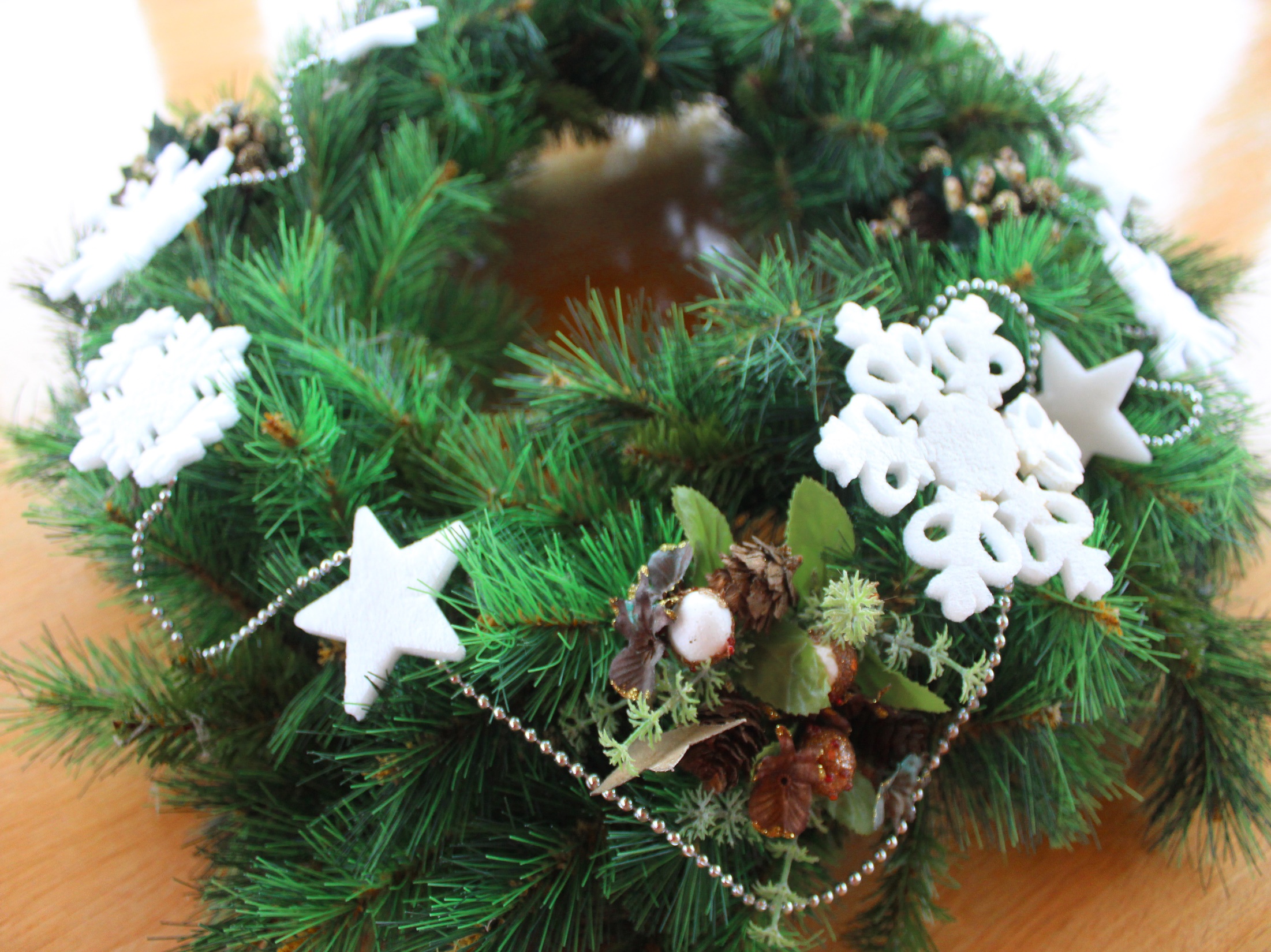 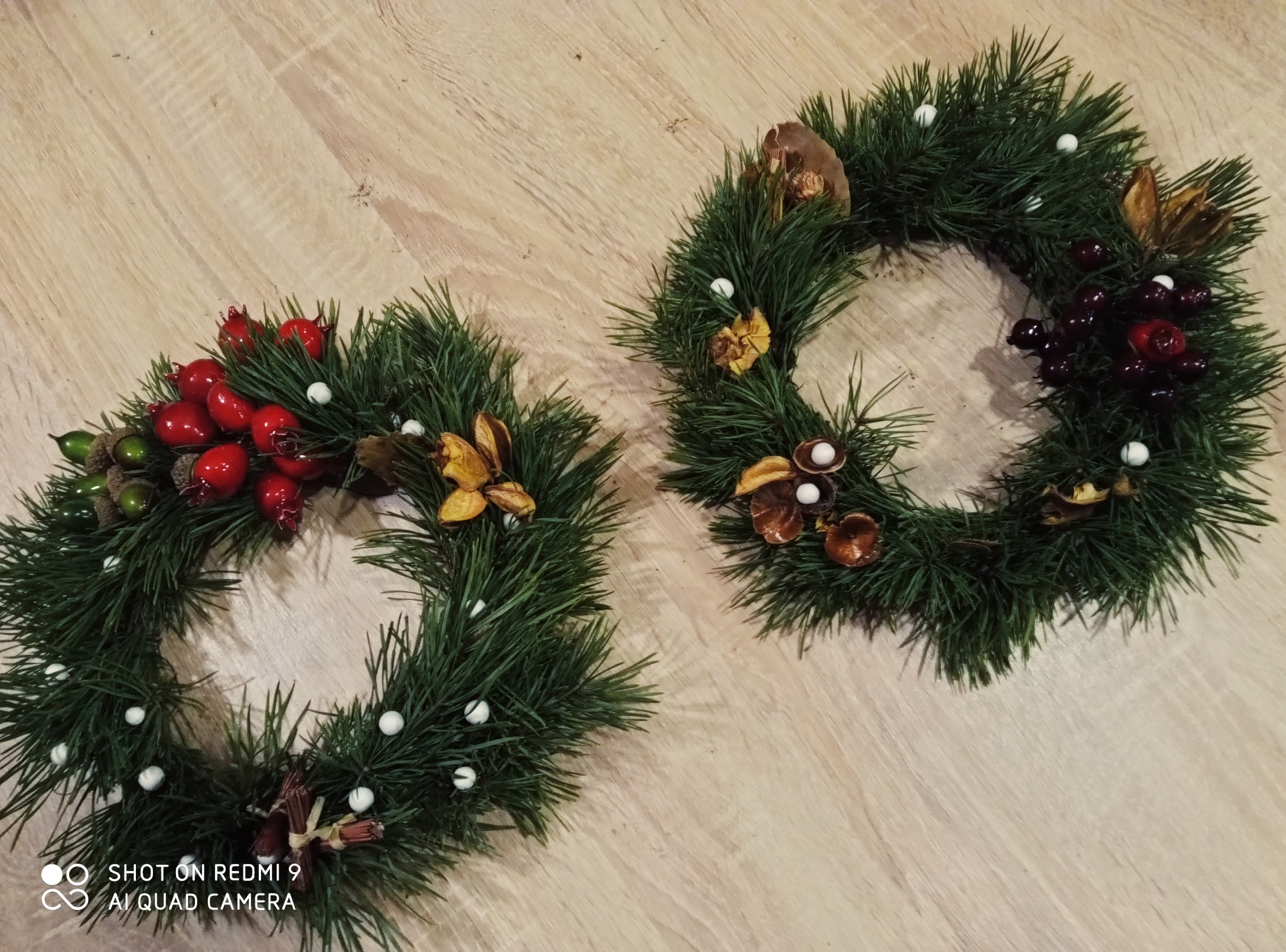 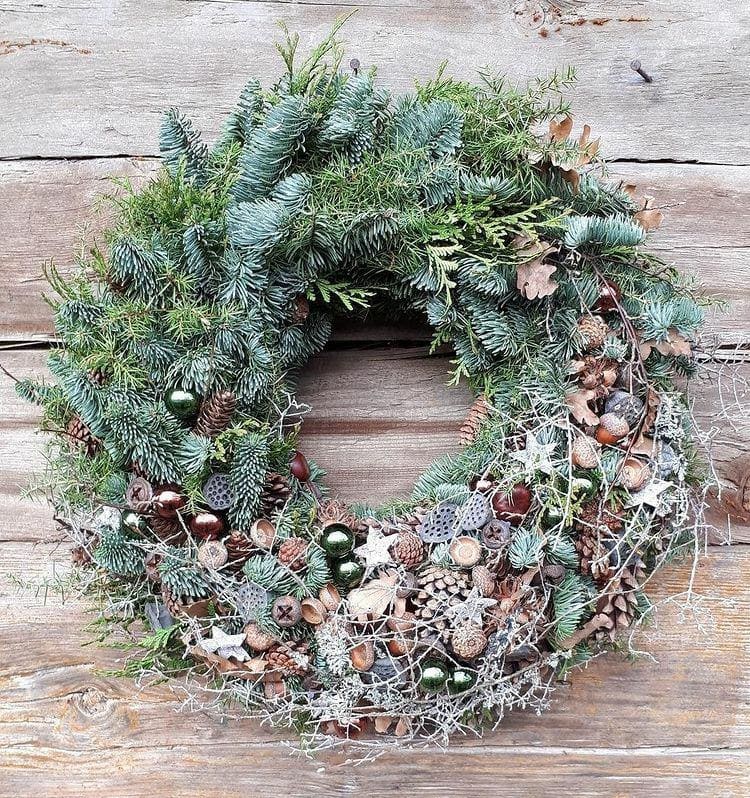 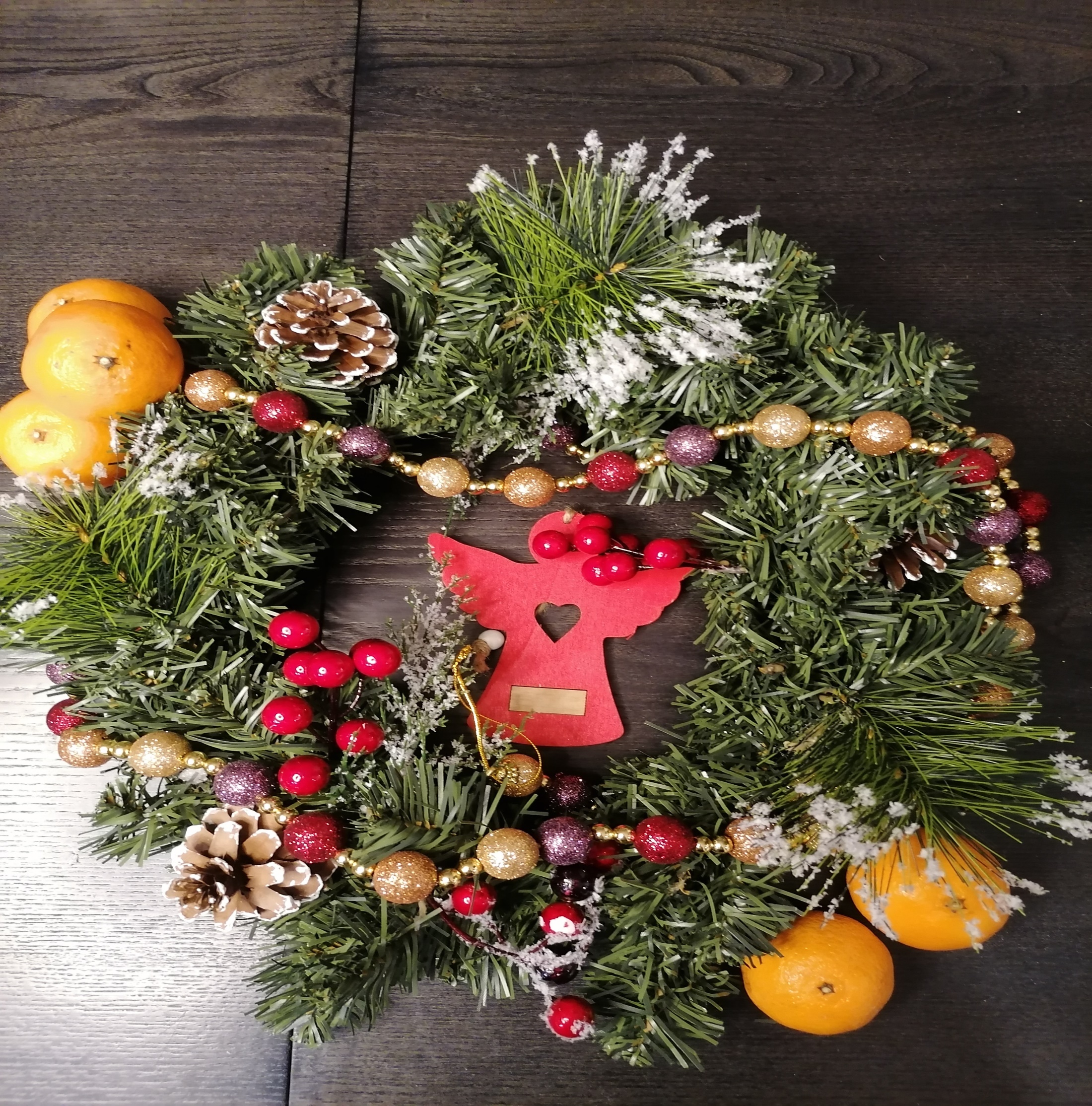 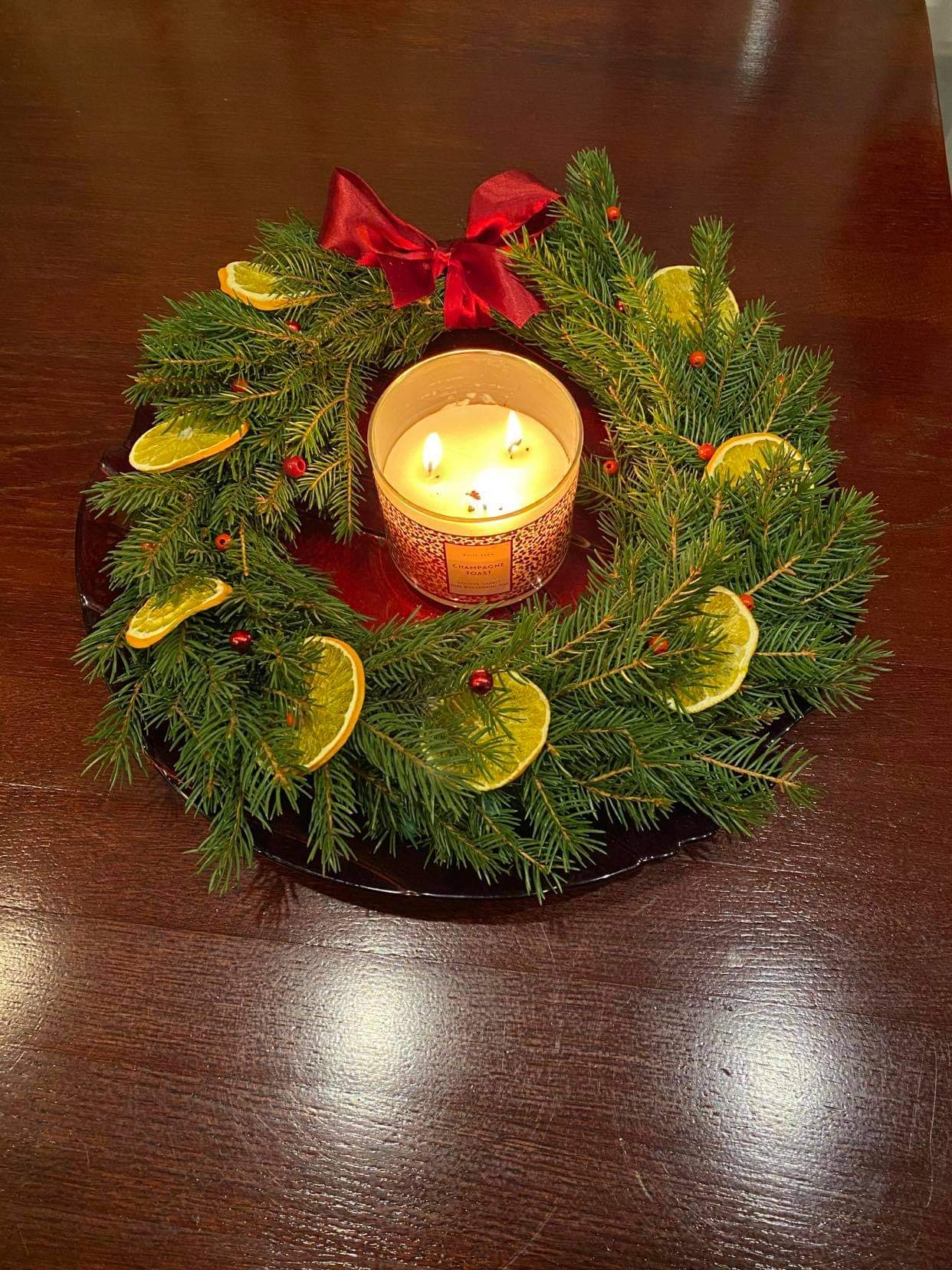 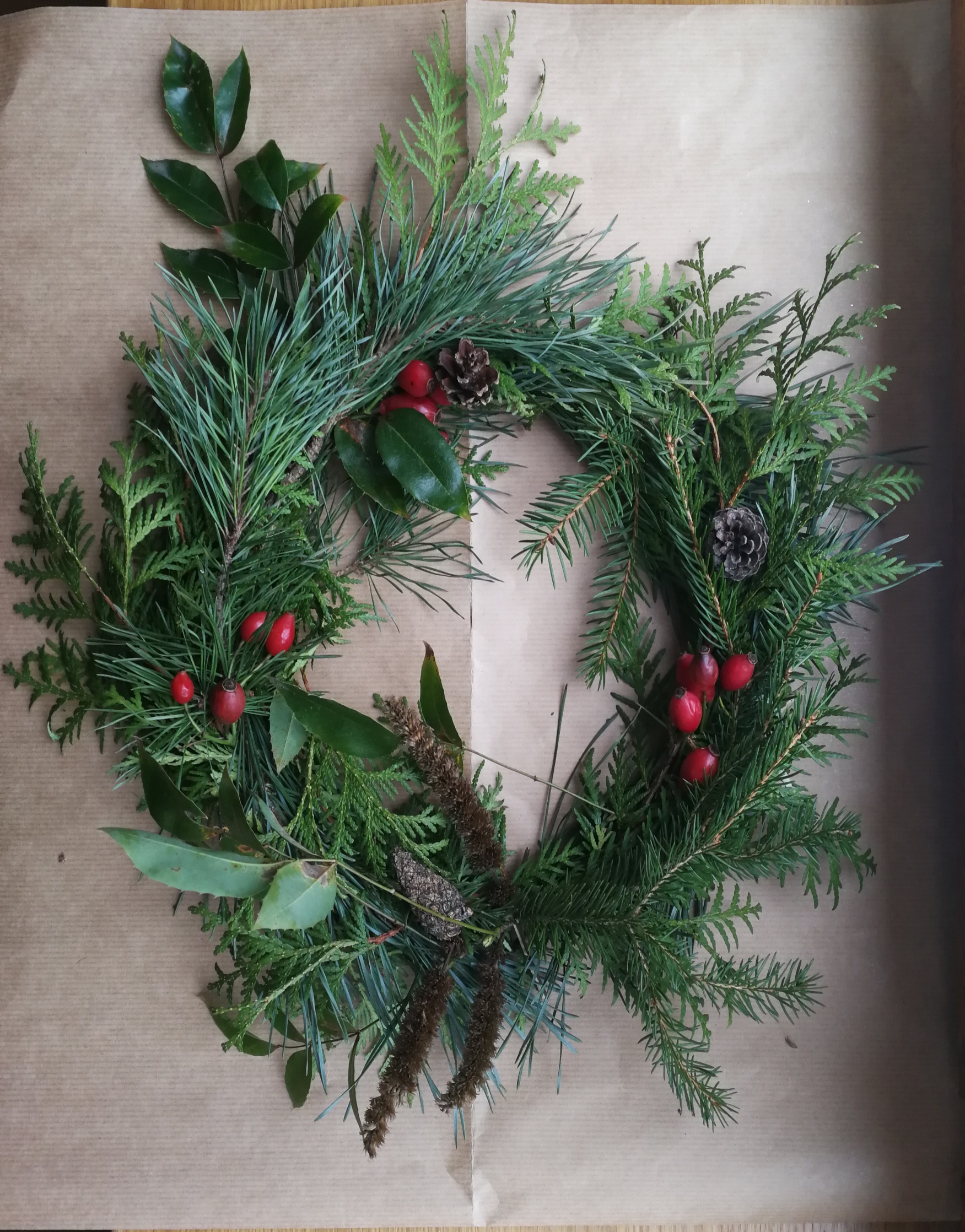 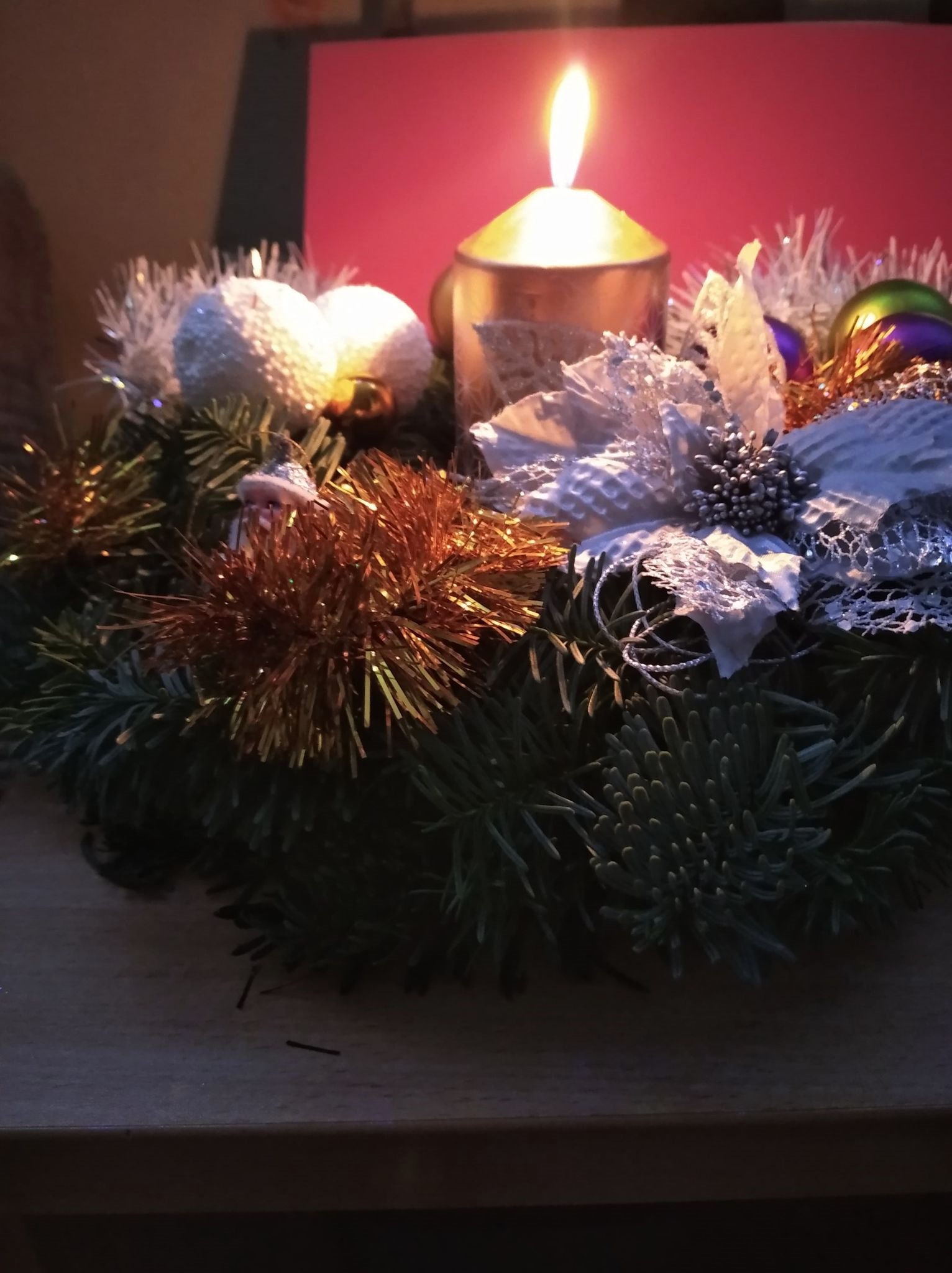 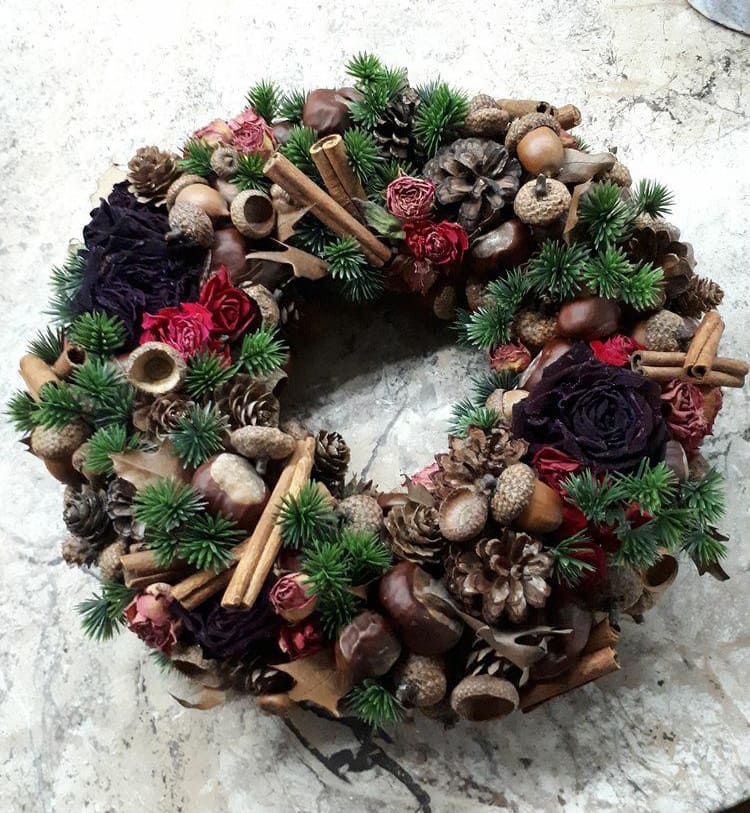 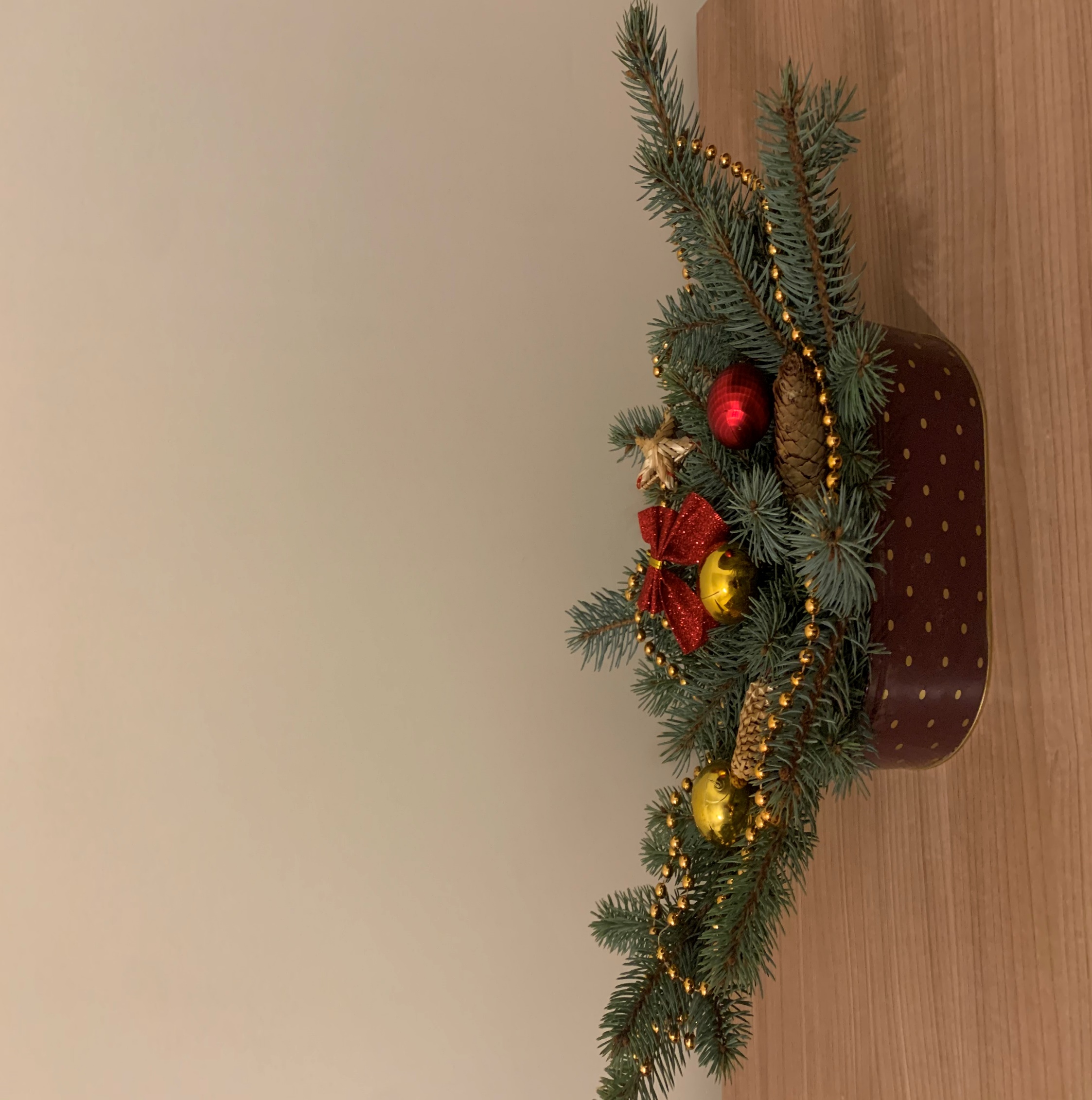 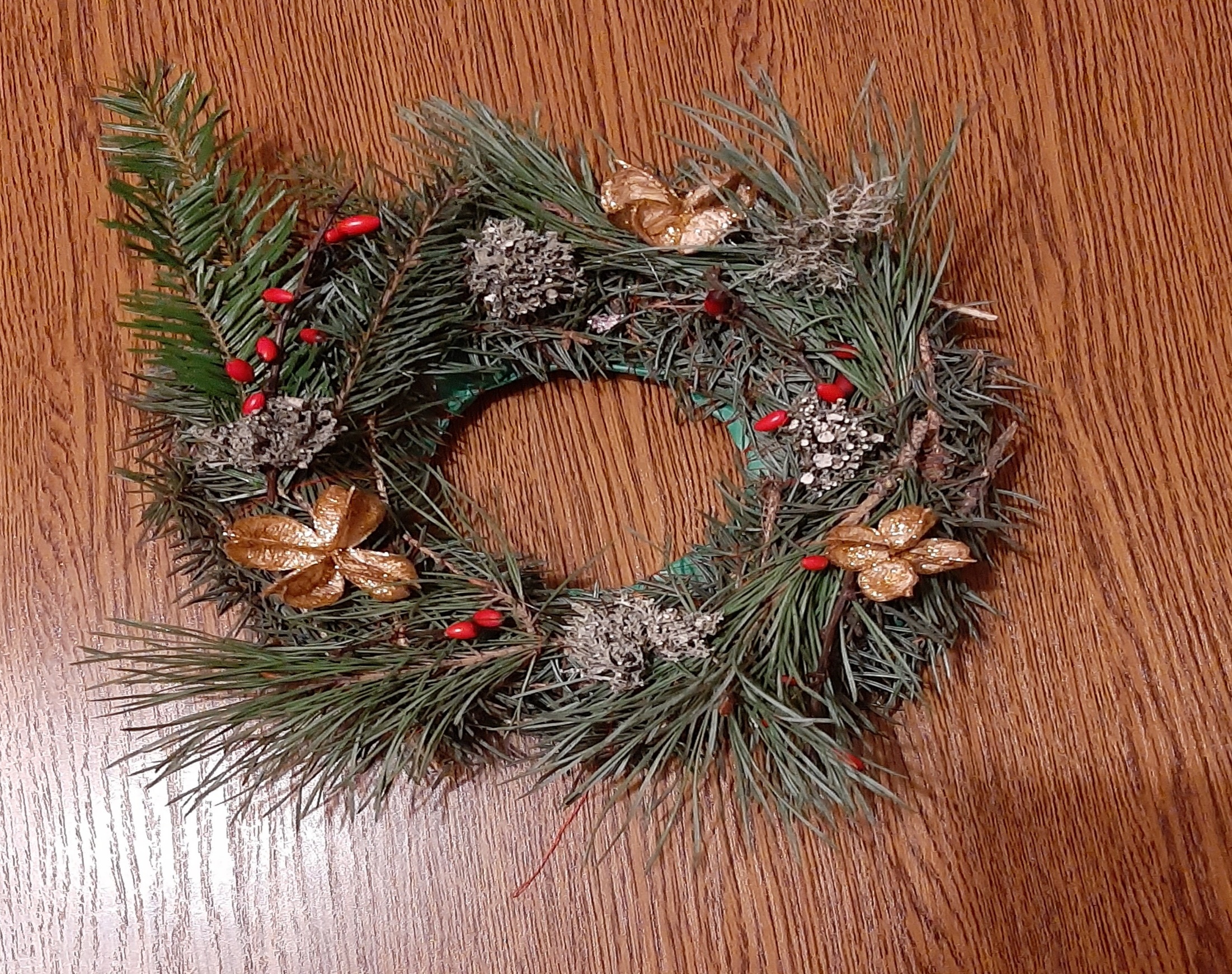 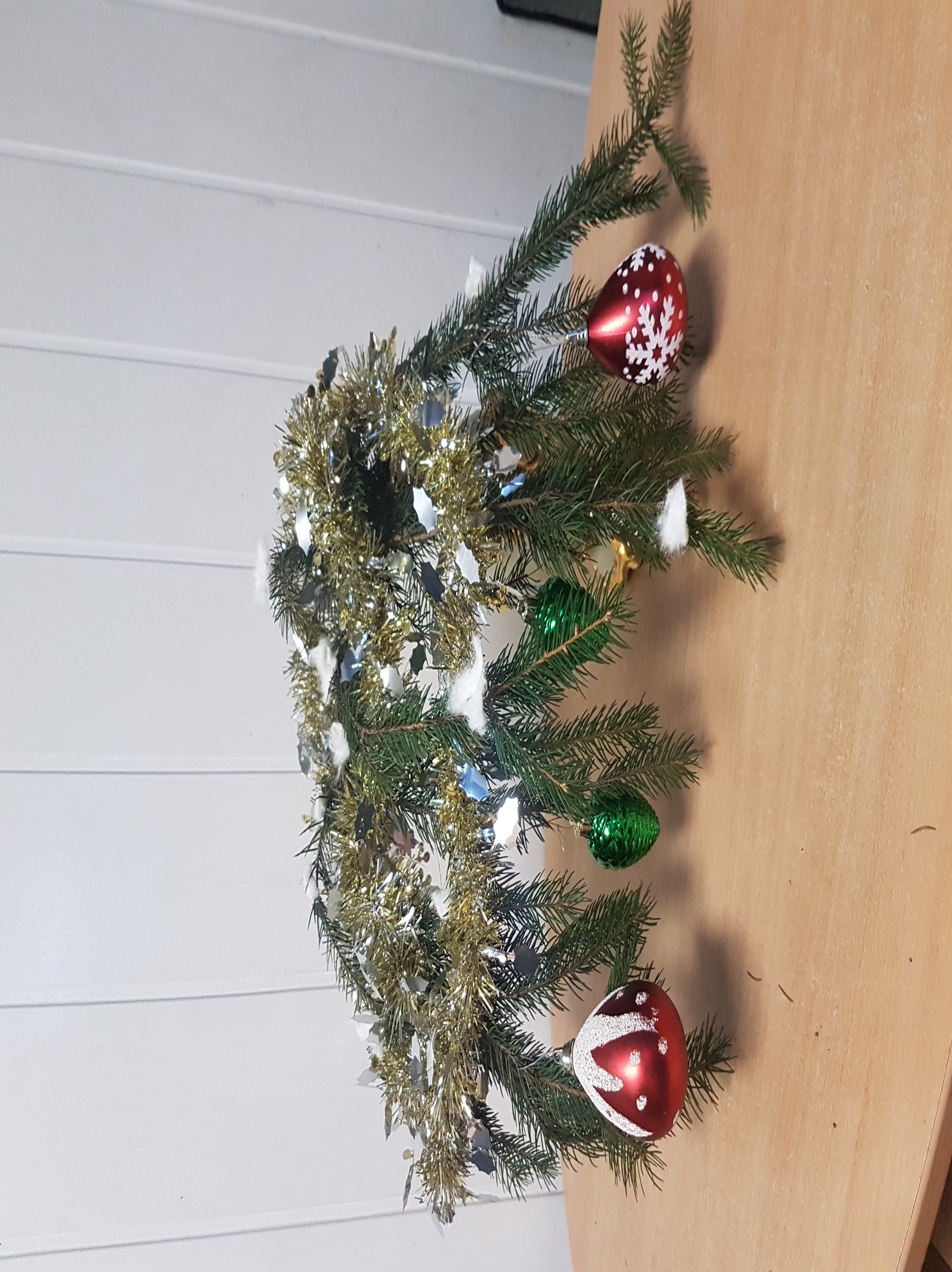 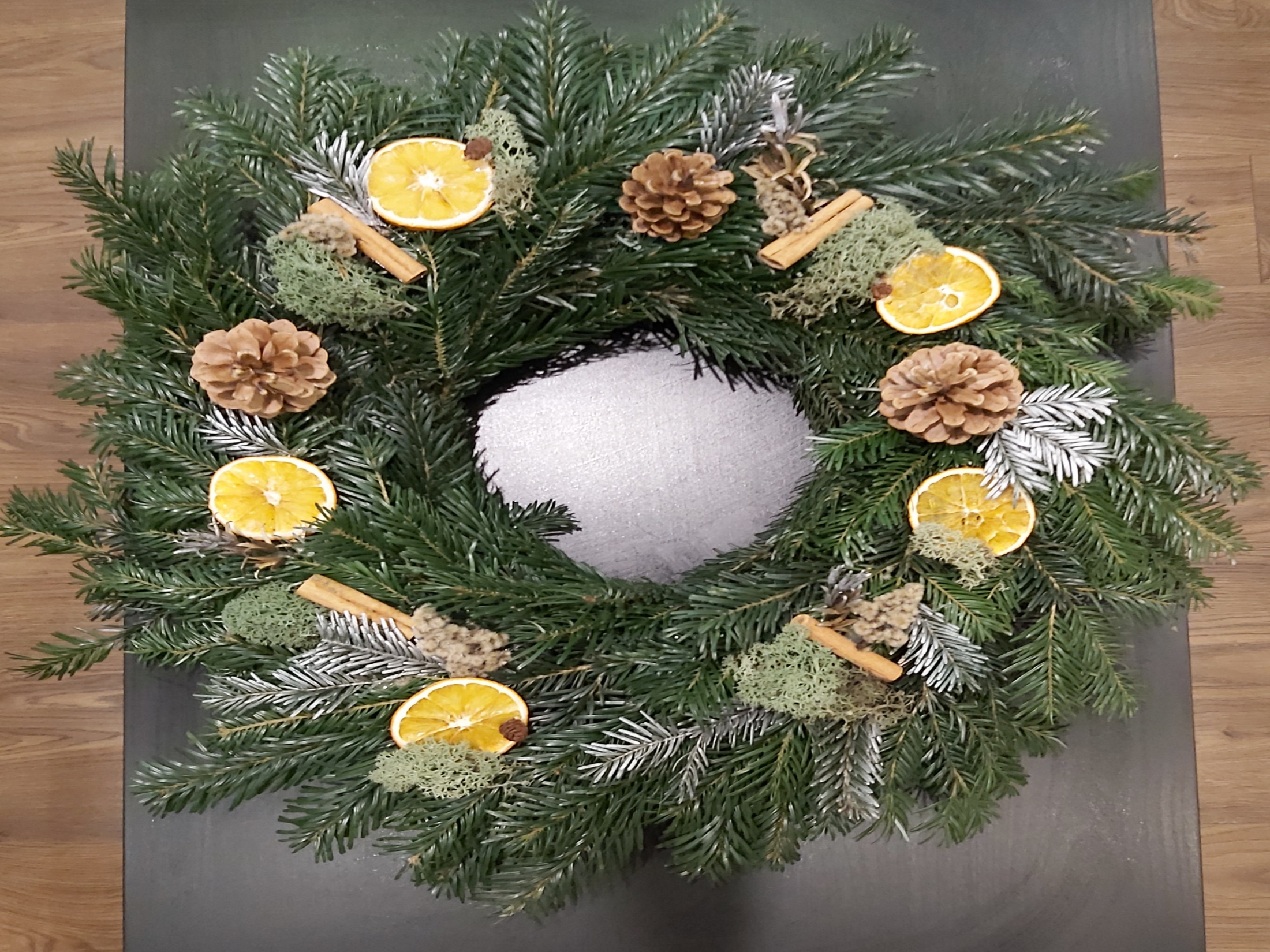 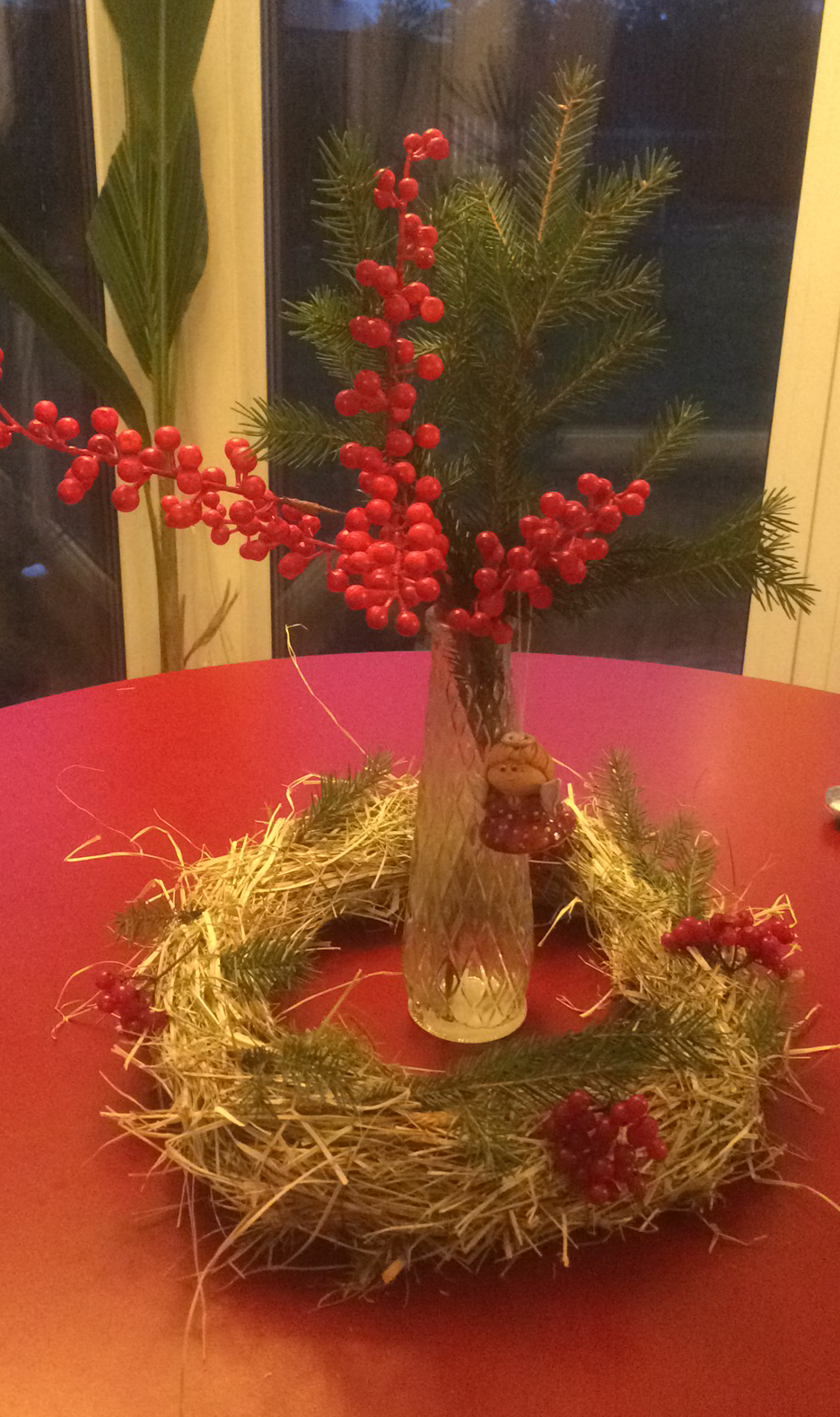 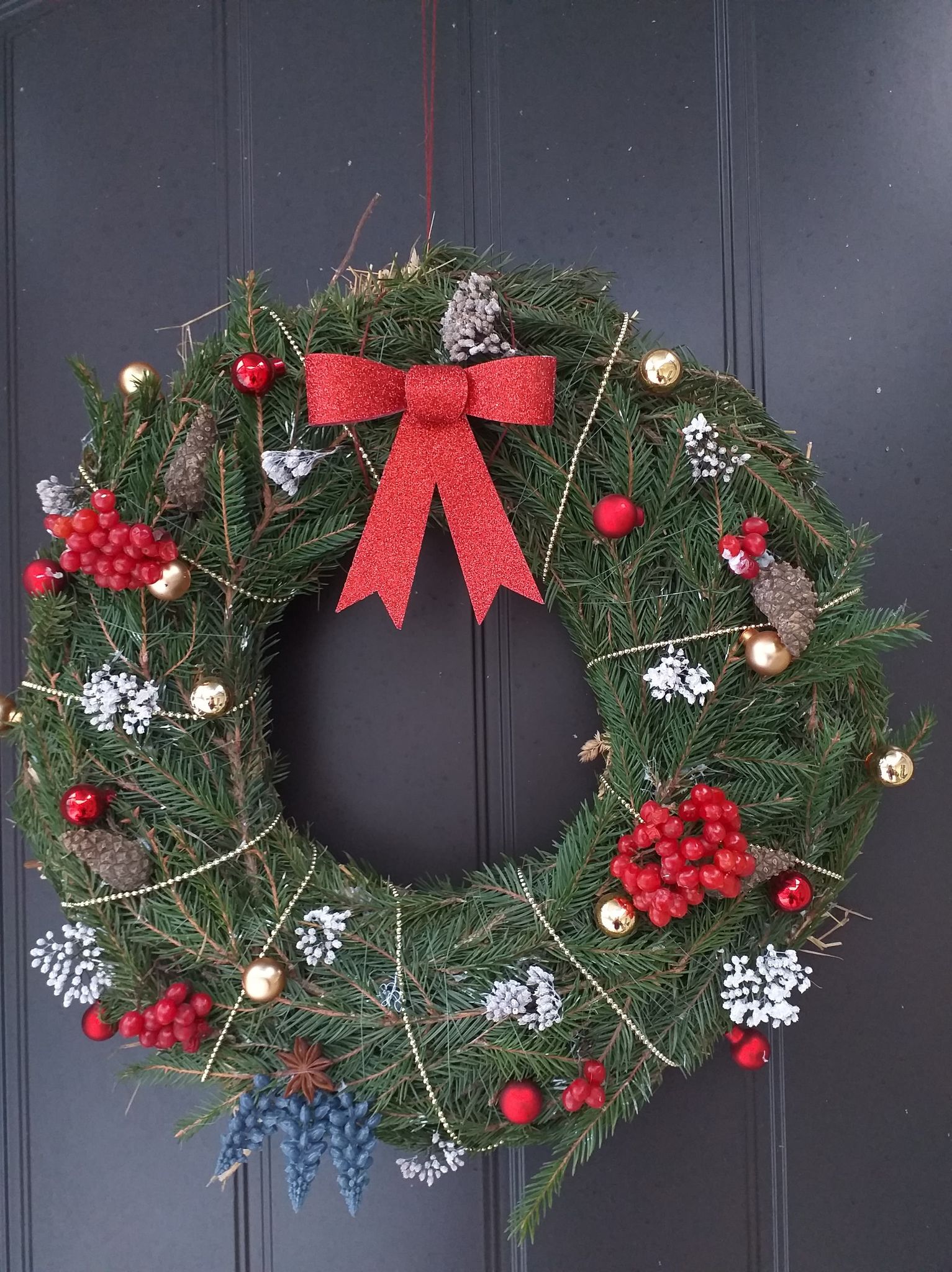 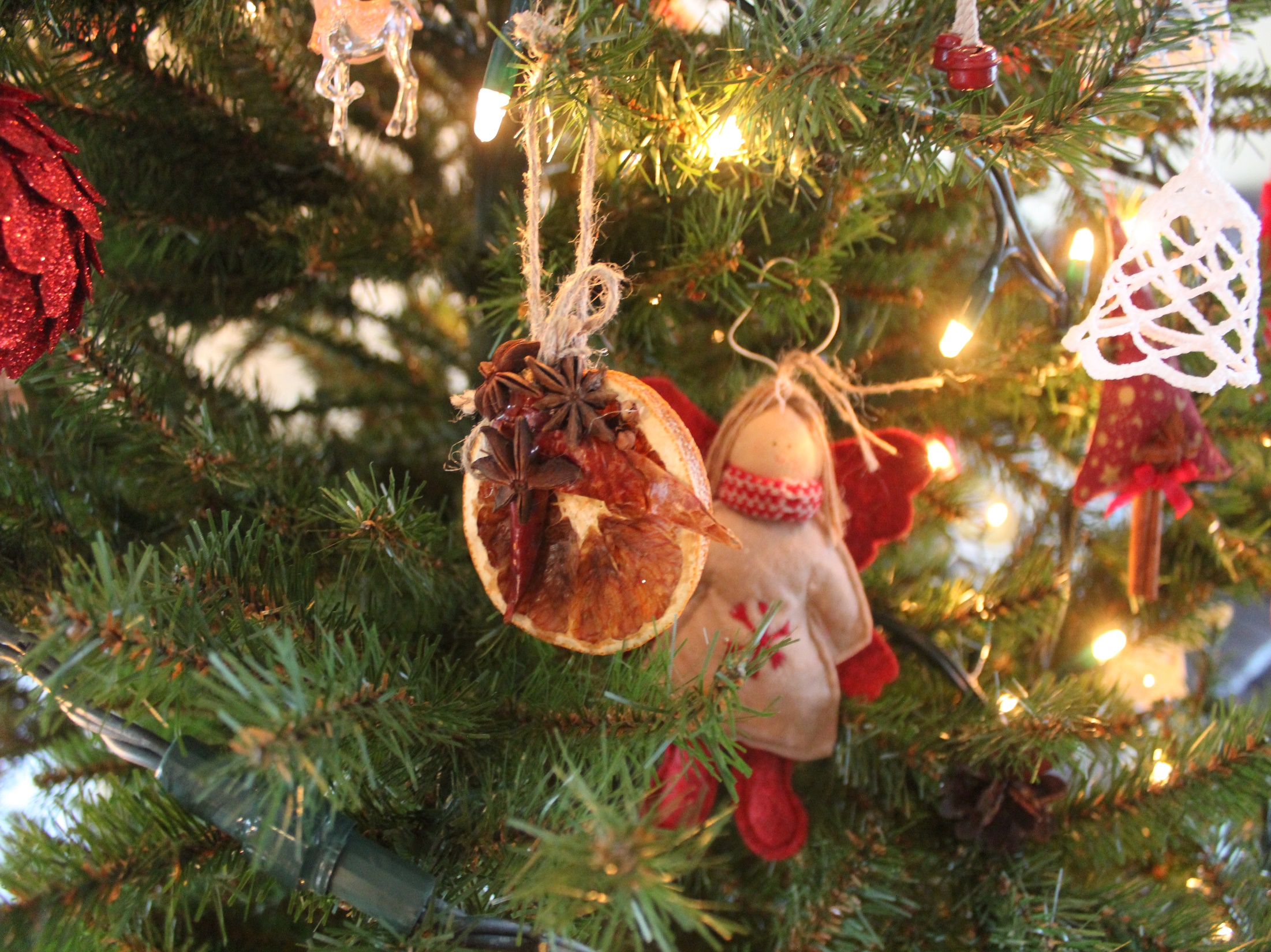 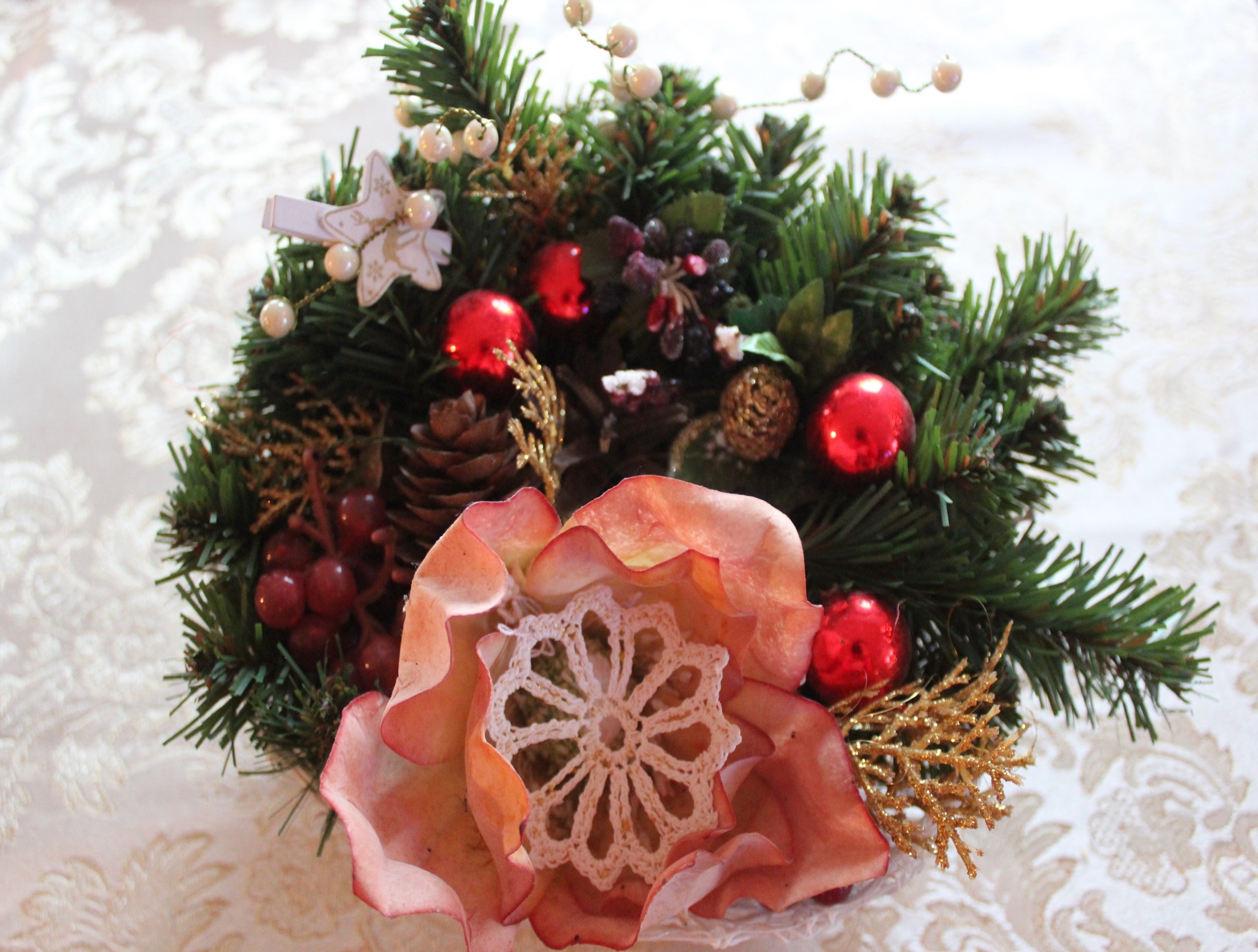 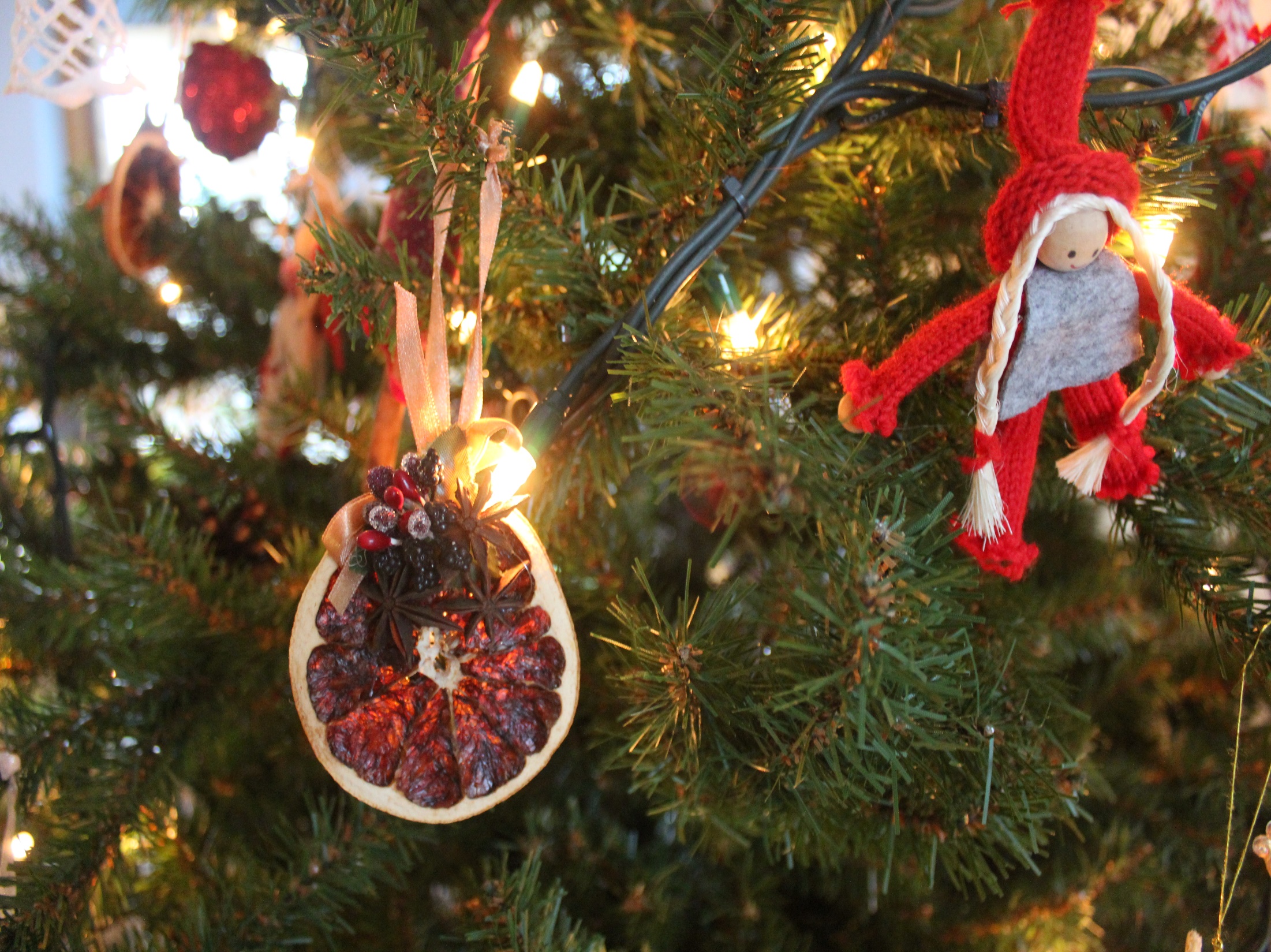 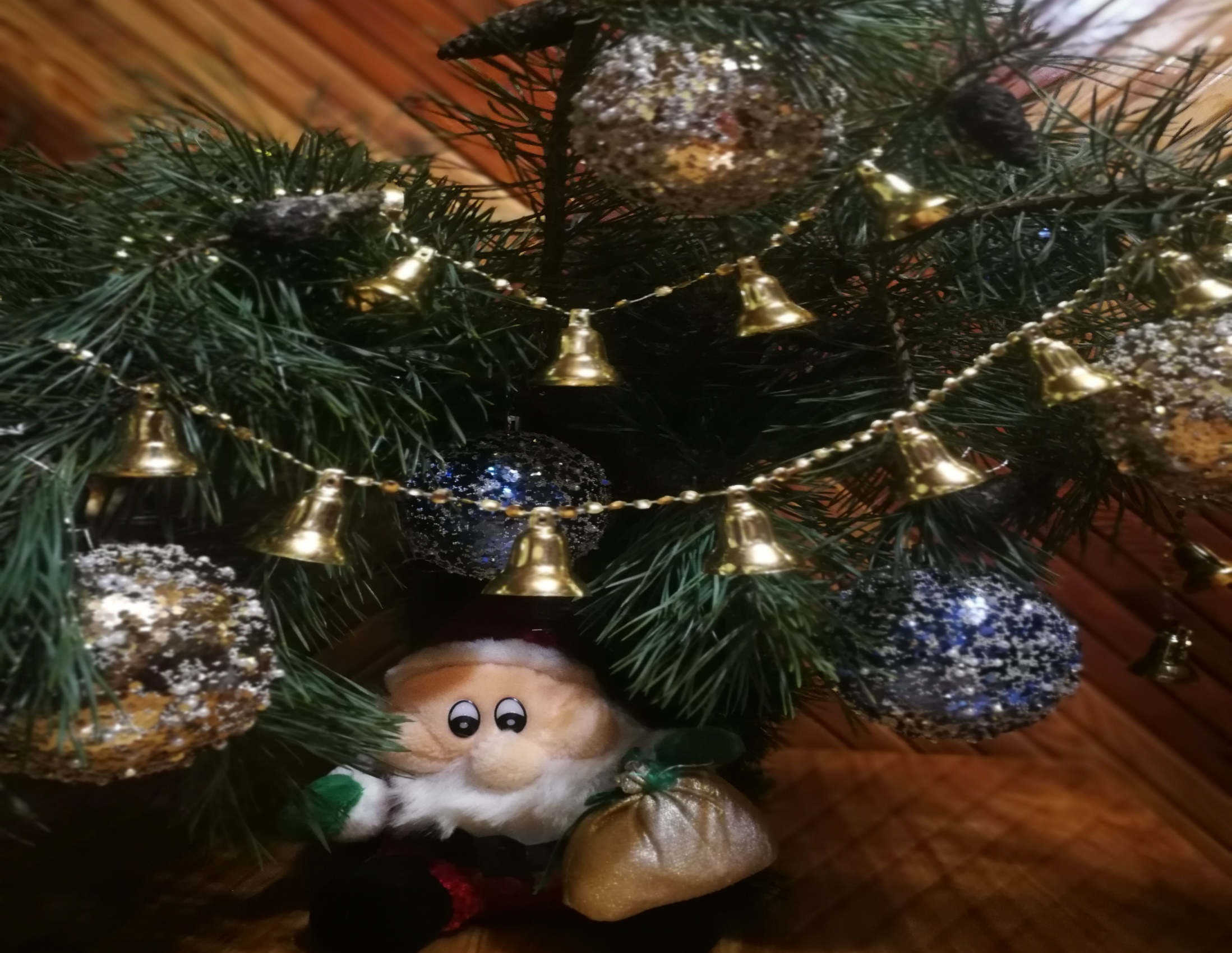 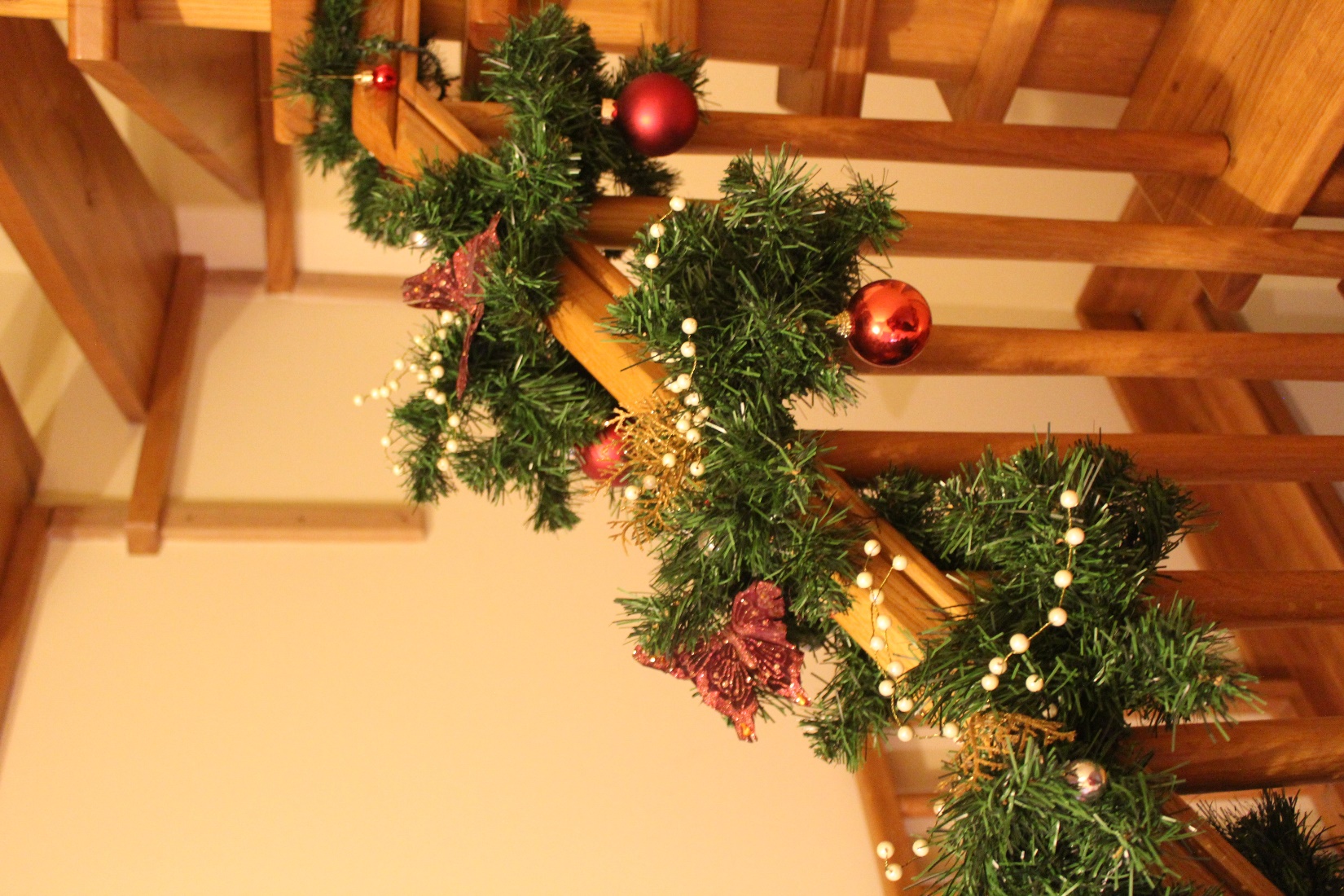 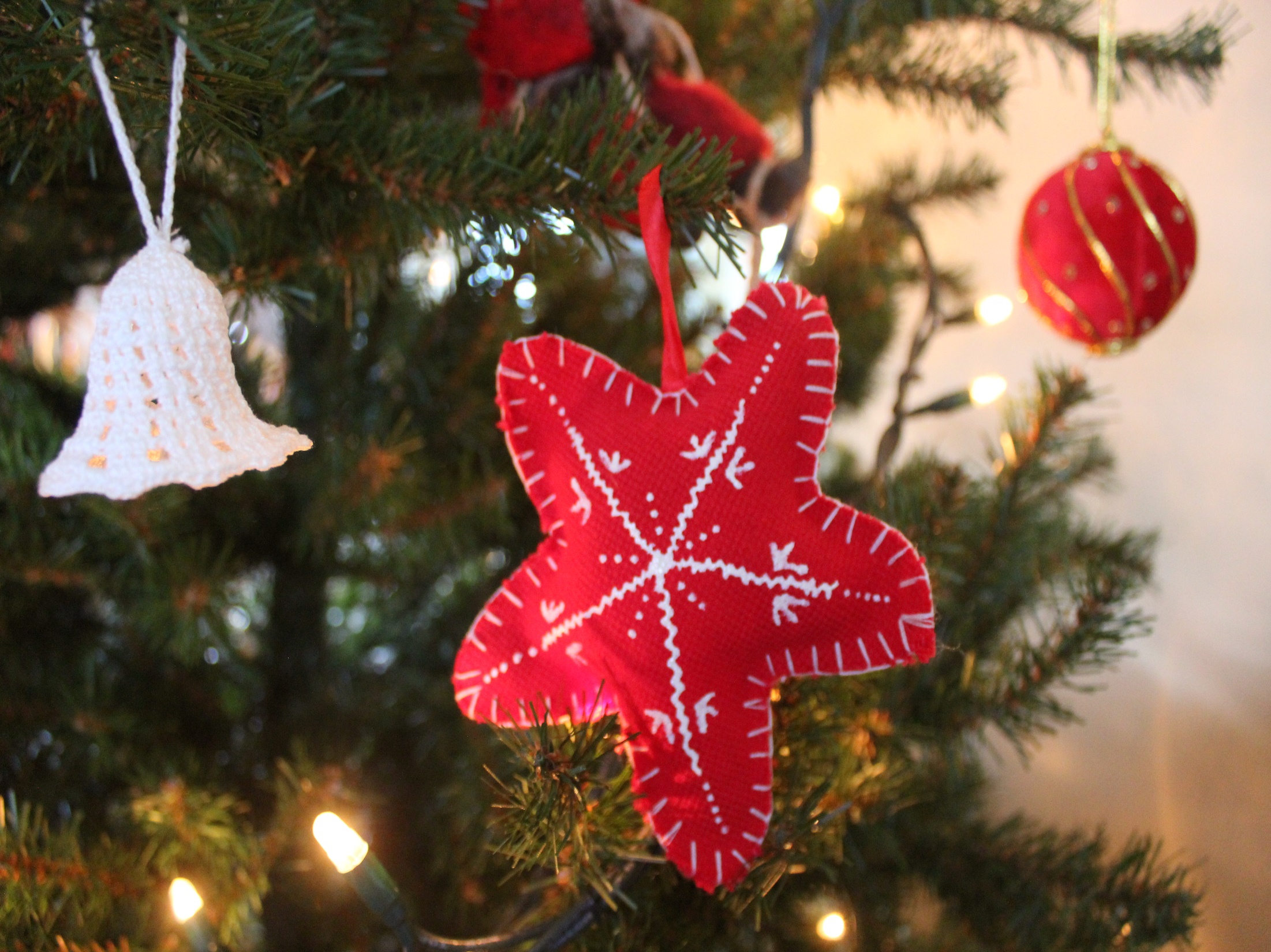 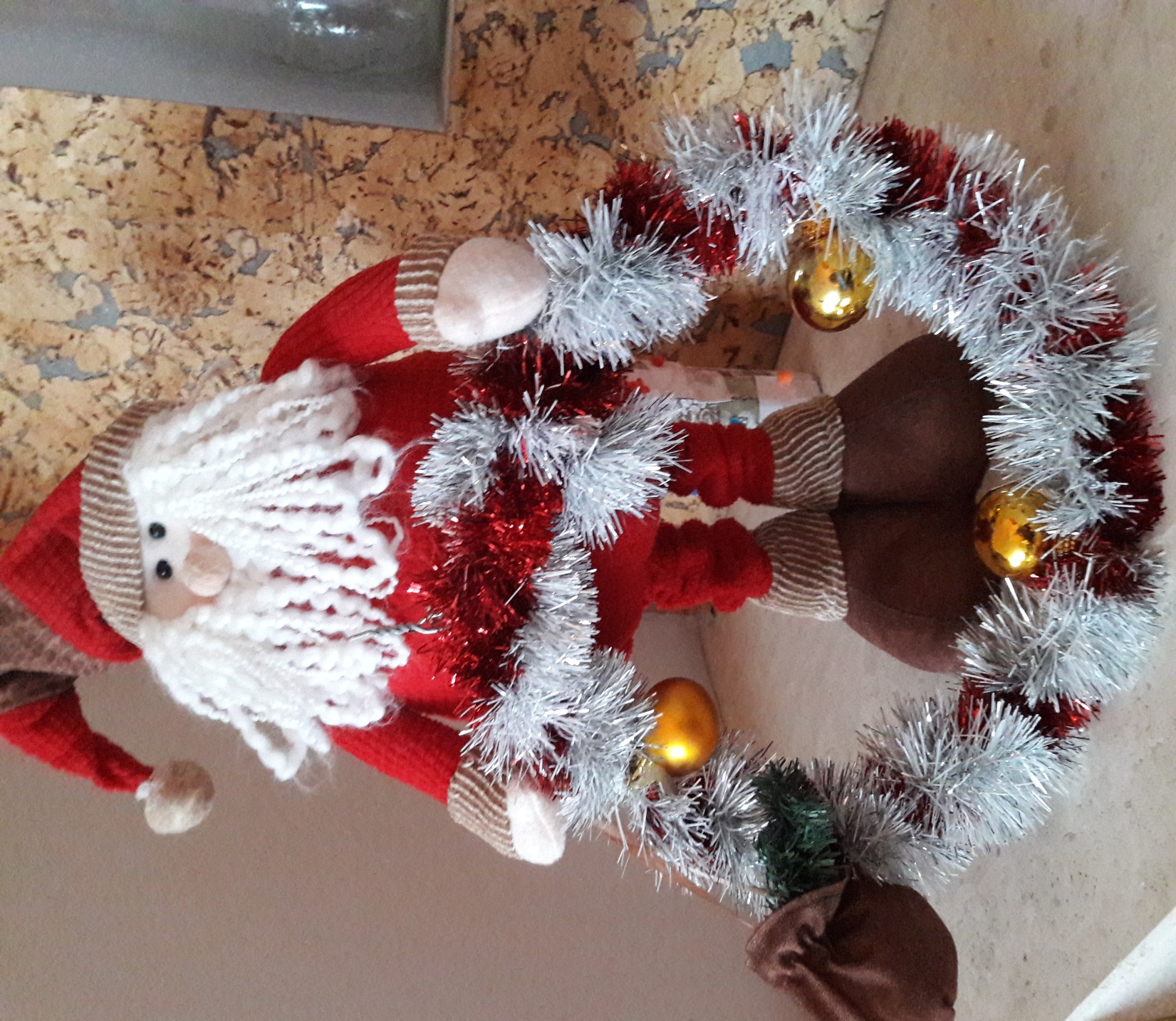 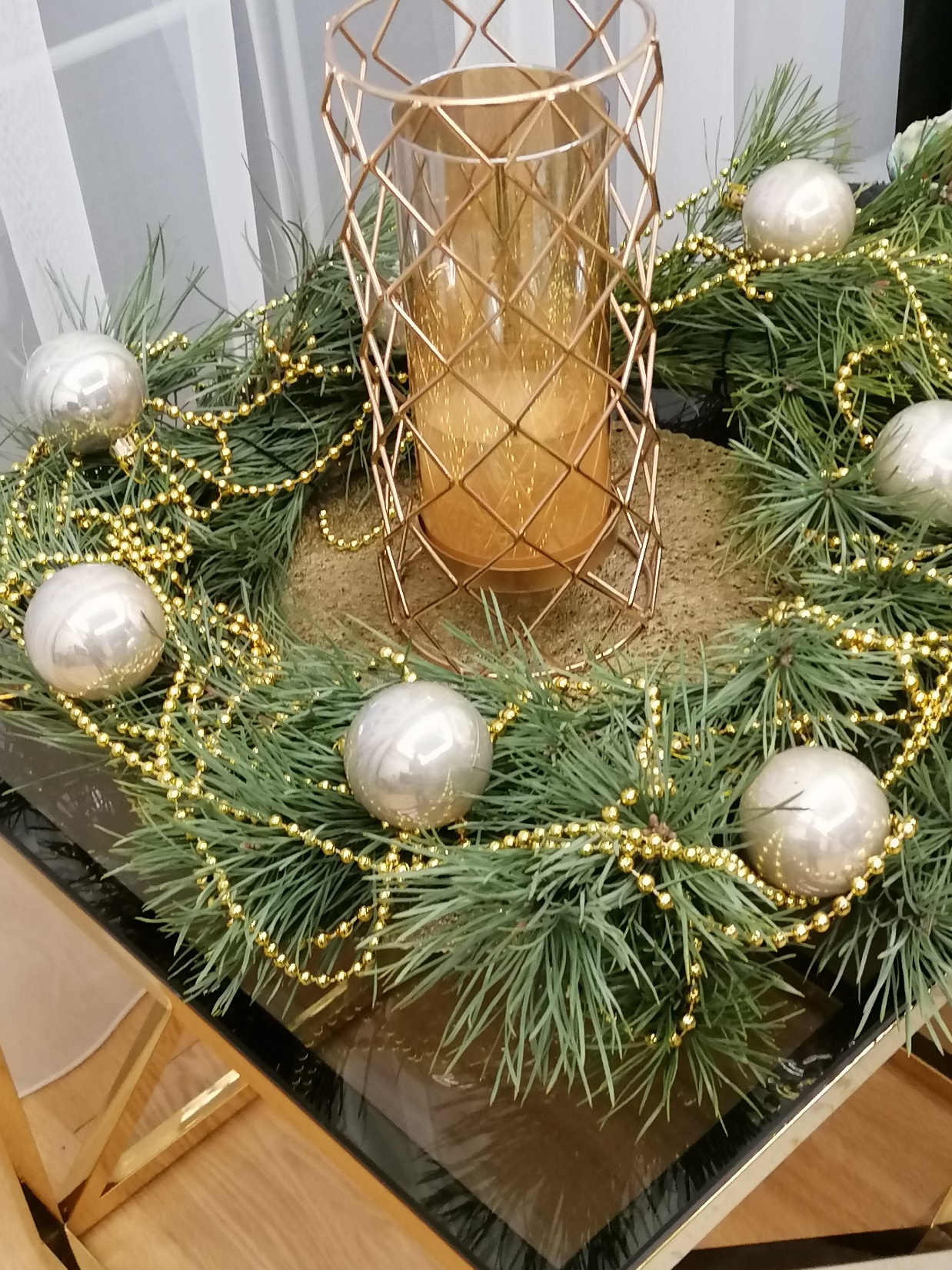 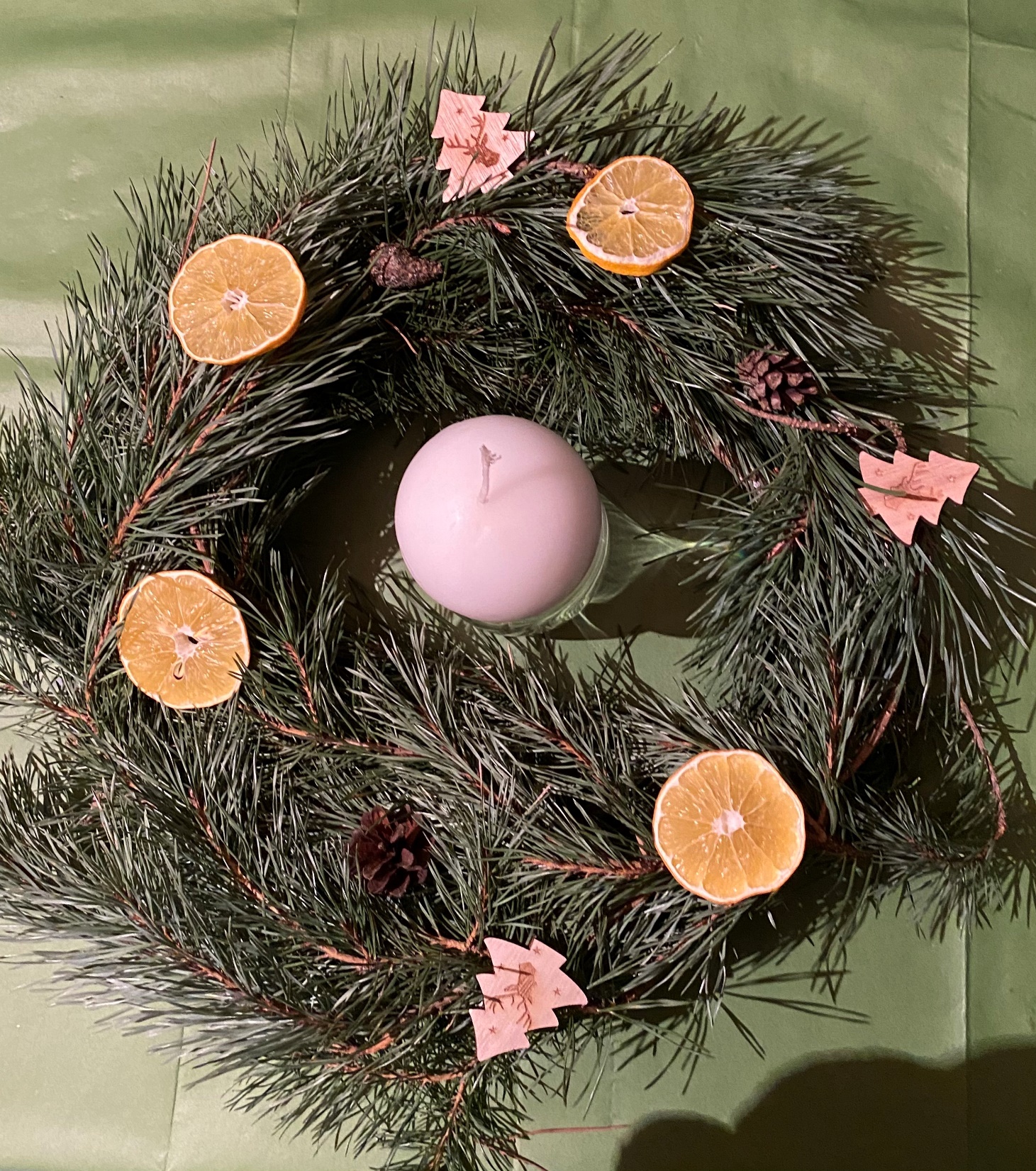